Communication Methods
LO3: How ICT can be used to support business working practices
SWS events would like you to create a document to discuss the features and purposes of computing devices.
Communication Methods
LO3: How ICT can be used to support business working practices
SWS events would like you to create a document to discuss the features and purposes of computing devices.
Communication Methods
LO3: How ICT can be used to support business working practices
SWS events would like you to create a document to discuss the features and purposes of computing devices.
Communication Methods
LO3: How ICT can be used to support business working practices
SWS events would like you to create a document to discuss the features and purposes of computing devices.
Communication Methods
LO3: How ICT can be used to support business working practices
SWS events would like you to create a document to discuss the features and purposes of computing devices.
Communication Methods
Email, or Electronic Mail, is an important part of communication within businesses and should be used effectively. An email is made up of two parts– the header and the bodyThe email message header usually contains: 
From: – the email address of the sender
To: – email address(es) of the recipient
Subject: – brief summary of email contents
Date: – time and date the email was sent 
Attachment: – where attached files are shown
The body is where the actual content of the email is written. 
For emails to be used effectively all parts of the header and body should be filled out appropriately. To ensure that SWS are using emails effectively they would like you to create a document in order to summarise the key features, purposes and uses of the information described above.
Email
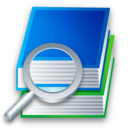 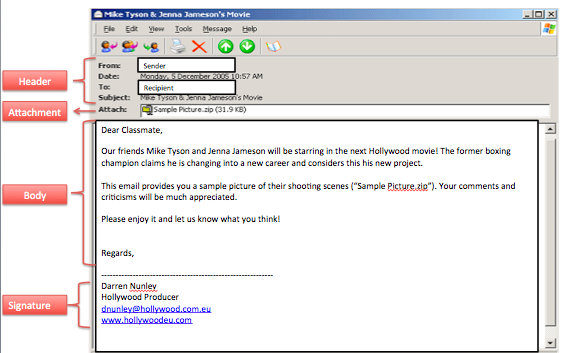 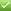 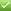 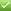 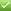 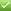 Email Communication
LO3: How ICT can be used to support business working practices
SWS events would like you to create a document to discuss the features and purposes of computing devices.
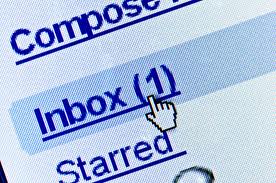 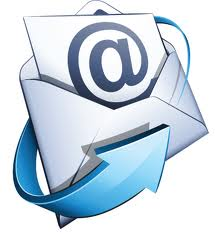 Email Communication
LO3: How ICT can be used to support business working practices
SWS events would like you to create a document to discuss the features and purposes of computing devices.
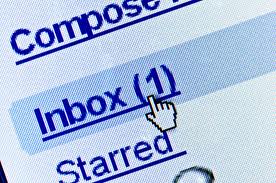 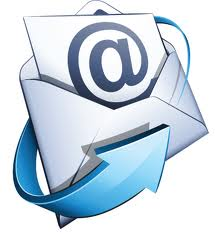 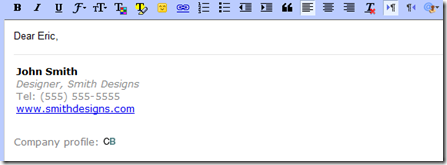 Email Communication
LO3: How ICT can be used to support business working practices
SWS events would like you to create a document to discuss the features and purposes of computing devices.
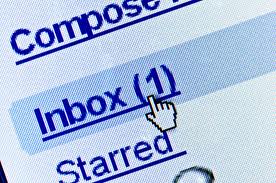 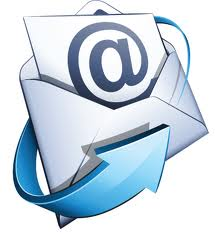 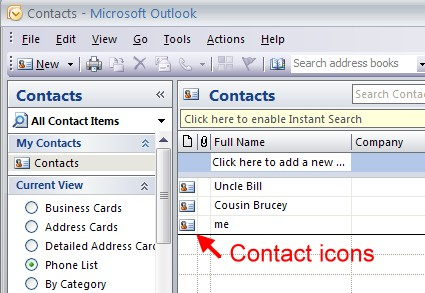 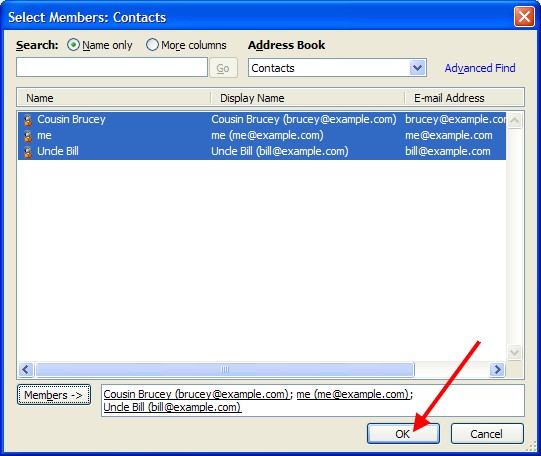 Email Communication
LO3: How ICT can be used to support business working practices
SWS events would like you to create a document to discuss the features and purposes of computing devices.
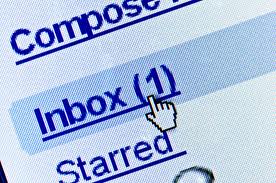 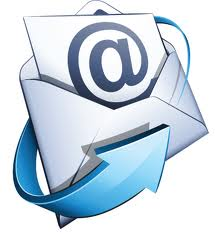 Diary Management Software
Diary management software (DMS) is extremely useful to ensure staff all know when company meetings, etc. are.This also allows employees working remotely from the company to know when they need to be in and how well the project is progressing if they are working in a group situation.This software can be used to ensure meetings do not clash and even reminders can be set when calendars are shared across the organisation.Tasks that can be performed by DMS include: 
Creating appointments/ meetings 
Inviting participants 
Creating tasks 
Creating to-do lists 
Setting reminders
To ensure that SWS are using diary management software (DMS) appropriately they would like you to create a document in order to summarise the key features, purposes and uses of the information described above.
Diary Management
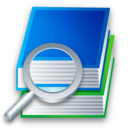 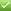 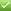 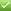 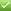 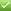 Diary Management Software
LO3: How ICT can be used to support business working practices
SWS events would like you to create a document to discuss the features and purposes of computing devices.
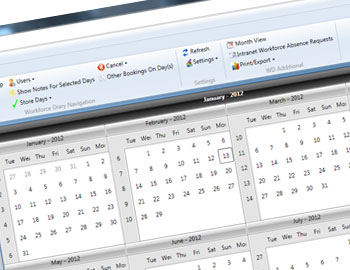 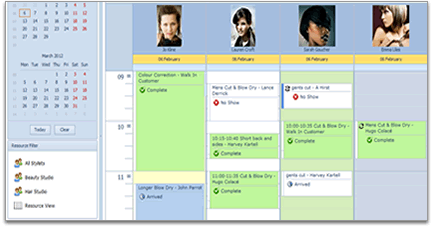 Diary Management Software
LO3: How ICT can be used to support business working practices
SWS events would like you to create a document to discuss the features and purposes of computing devices.
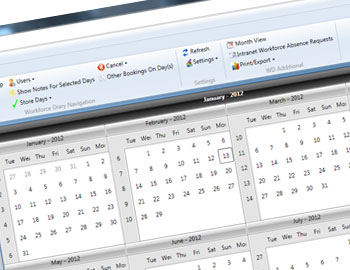 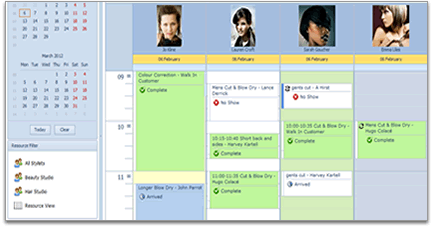